ESE535:Electronic Design Automation
Day 4:  January 28, 2015
Partitioning
(Intro, KLFM)
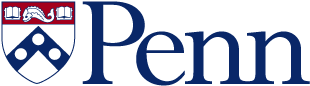 1
Penn ESE535 Spring 2015 -- DeHon
Preclass Warmup
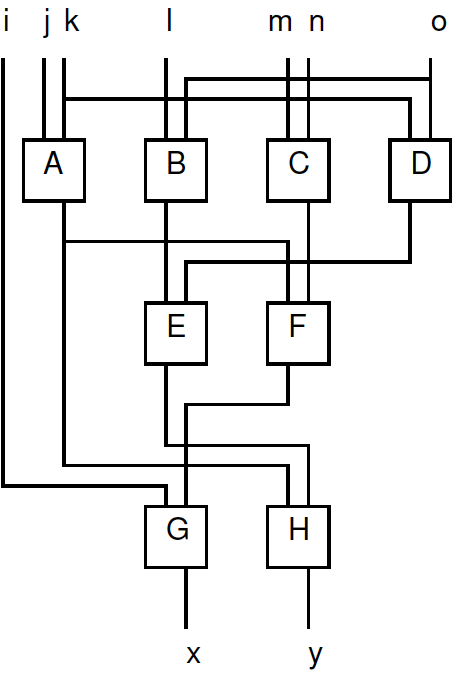 What cut size were you able to achieve?
2
Penn ESE535 Spring 2015 -- DeHon
Behavioral 
(C, MATLAB, …)
Arch. Select
Schedule
RTL
FSM assign
Two-level, 
Multilevel opt.
Covering
Retiming
Gate Netlist
Placement
Routing
Layout
Masks
Today
Partitioning
why important
Can be used as tool at many levels
practical attack
variations and issues
3
Penn ESE535 Spring 2015 -- DeHon
Behavioral 
(C, MATLAB, …)
Arch. Select
Schedule
RTL
FSM assign
Two-level, 
Multilevel opt.
Covering
Retiming
Gate Netlist
Placement
Routing
Layout
Masks
Motivation (1)
Cut size (bandwidth) can determine 
Area, energy
Minimizing cuts
minimize interconnect requirements
increases signal locality
Chip (board) partitioning
minimize IO
Direct basis for placement
Particularly for our heterogeneous multicontext computing array
4
Penn ESE535 Spring 2015 -- DeHon
Motivation (2)
Divide-and-conquer
trivial case: decomposition
smaller problems easier to solve 
net win, if super linear
Part(n) + 2T(n/2) < T(n)
problems with sparse connections  or interactions
Exploit structure
limited cutsize is a common structural property
random graphs would not have as small cuts
5
Penn ESE535 Spring 2015 -- DeHon
N/2
N/2
Bisection Width
Partition design into two equal size halves
Minimize wires (nets) with ends in both halves
Number of wires crossing is bisection width
lower bw = more locality
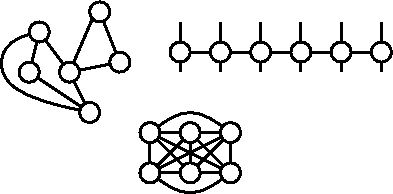 cutsize
6
Penn ESE535 Spring 2015 -- DeHon
Interconnect Area
Bisection width is lower-bound on IC width
When wire dominated, may be tight bound
(recursively)
7
Penn ESE535 Spring 2015 -- DeHon
Classic Partitioning Problem
Given: netlist of interconnect cells
Partition into two (roughly) equal halves (A,B)
minimize the number of nets shared by halves
“Roughly Equal”
balance condition:  (0.5-d)N|A|(0.5+d)N
8
Penn ESE535 Spring 2015 -- DeHon
Balanced Partitioning
NP-complete for general graphs
[ND17: Minimum Cut into Bounded Sets, Garey and Johnson]
Reduce SIMPLE MAX CUT
Reduce MAXIMUM 2-SAT to SMC
Unbalanced partitioning poly time
Many heuristics/attacks
9
Penn ESE535 Spring 2015 -- DeHon
KL FM Partitioning Heuristic
Greedy, iterative
pick cell that decreases cut and move it
repeat
small amount of non-greediness:
look past moves that make locally worse
randomization
10
Penn ESE535 Spring 2015 -- DeHon
Fiduccia-Mattheyses(Kernighan-Lin refinement)
Start with two halves (random split?)
Repeat until no updates
Start with all cells free
Repeat until no cells free
Move cell with largest gain (balance allows)
Update costs of neighbors
Lock cell in place (record current cost)
Pick least cost point in previous sequence and use as next starting position
Repeat for different random starting points
11
Penn ESE535 Spring 2015 -- DeHon
Efficiency
Tricks to make efficient:
Expend little work picking move candidate	
Constant work ≡ O(1)
Means amount of work not dependent on problem size
Update costs on move cheaply [O(1)]
Efficient data structure 
update costs cheap
cheap to find next move
12
Penn ESE535 Spring 2015 -- DeHon
Ordering and Cheap Update
Keep track of Net gain on node == delta net crossings to move a node
cut cost after move = cost - gain
Calculate node gain as  net gains for all nets at that node
Each node involved in several nets
Sort nodes by gain
Avoid full resort every move
A
C
B
13
Penn ESE535 Spring 2015 -- DeHon
FM Cell Gains
Gain = Delta in number of nets crossing between partitions
         = Sum of net deltas for nets on the node
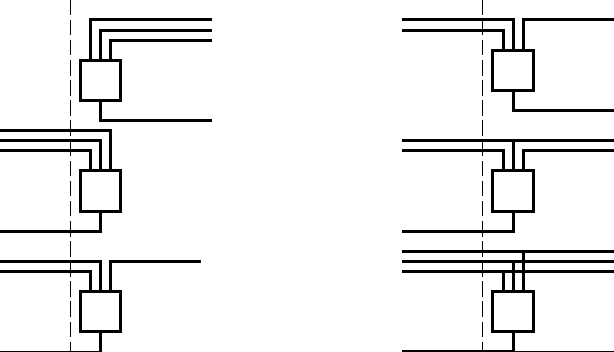 0
-4
1
+4
0
2
14
Penn ESE535 Spring 2015 -- DeHon
After move node?
Update cost
Newcost=cost-gain

Also need to update gains	
on all nets attached to moved node
but moves are nodes, so push to
all nodes affected by those nets
15
Penn ESE535 Spring 2015 -- DeHon
Composability of Net Gains
-1
-1
-1+1-0-1 = -1
0
-1
+1
16
Penn ESE535 Spring 2015 -- DeHon
FM Recompute Cell Gain
For each net, keep track of number of cells in each partition [F(net), T(net)]
Move update:(for each net on moved cell)
if T(net)==0, increment gain on F side of net
(think -1 => 0)
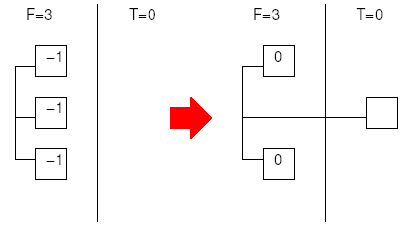 17
Penn ESE535 Spring 2015 -- DeHon
FM Recompute Cell Gain
For each net, keep track of number of cells in each partition [F(net), T(net)]
Move update:(for each net on moved cell)
if T(net)==0, increment gain on F side of net
(think -1 => 0)
if T(net)==1, decrement gain on T side of net
(think 1=>0)
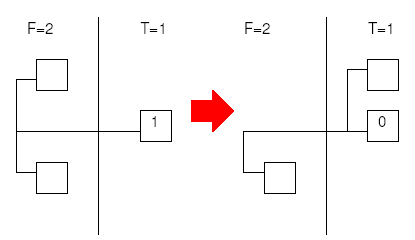 18
Penn ESE535 Spring 2015 -- DeHon
FM Recompute Cell Gain
Move update:(for each net on moved cell)
if T(net)==0, increment gain on F side of net
if T(net)==1, decrement gain on T side of net
decrement F(net), increment T(net)
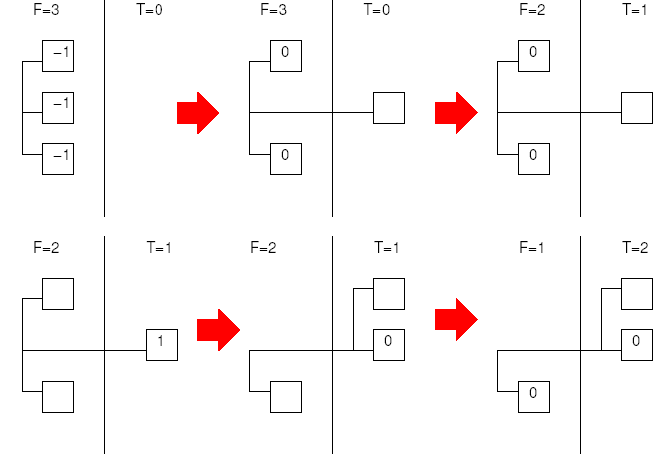 19
Penn ESE535 Spring 2015 -- DeHon
FM Recompute Cell Gain
Move update:(for each net on moved cell)
if T(net)==0, increment gain on F side of net
if T(net)==1, decrement gain on T side of net
decrement F(net), increment T(net)
if F(net)==1, increment gain on F cell
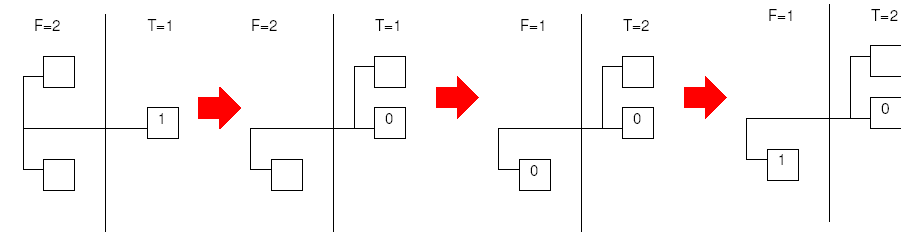 20
Penn ESE535 Spring 2015 -- DeHon
FM Recompute Cell Gain
Move update:(for each net on moved cell)
if T(net)==0, increment gain on F side of net
if T(net)==1, decrement gain on T side of net
decrement F(net), increment T(net)
if F(net)==1, increment gain on F cell
if F(net)==0, decrement gain on all cells (T)
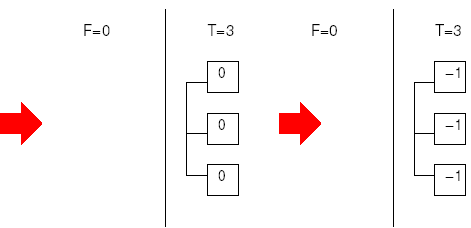 21
Penn ESE535 Spring 2015 -- DeHon
FM Recompute Cell Gain
For each net, keep track of number of cells in each partition [F(net), T(net)]
Move update:(for each net on moved cell)
if T(net)==0, increment gain on F side of net
(think -1 => 0)
if T(net)==1, decrement gain on T side of net
(think 1=>0)
decrement F(net), increment T(net)
if F(net)==1, increment gain on F cell
if F(net)==0, decrement gain on all cells (T)
22
Penn ESE535 Spring 2015 -- DeHon
FM Recompute (example)
[note markings here
   are deltas…earlier
   pix were absolutes]
23
Penn ESE535 Spring 2015 -- DeHon
FM Recompute (example)
+1
+1
+1
+1
[note markings here
   are deltas…earlier
   pix were absolutes]
24
Penn ESE535 Spring 2015 -- DeHon
FM Recompute (example)
+1
+1
+1
+1
0
0
0
-1
[note markings here
   are deltas…earlier
   pix were absolutes]
25
Penn ESE535 Spring 2015 -- DeHon
FM Recompute (example)
+1
+1
+1
+1
0
0
0
-1
0
0
0
0
[note markings here
   are deltas…earlier
   pix were absolutes]
26
Penn ESE535 Spring 2015 -- DeHon
FM Recompute (example)
+1
+1
+1
+1
0
0
0
-1
0
0
0
0
+1
0
0
0
[note markings here
   are deltas…earlier
   pix were absolutes]
27
Penn ESE535 Spring 2015 -- DeHon
FM Recompute (example)
+1
+1
+1
+1
0
0
0
-1
0
0
0
0
+1
0
0
0
-1
-1
-1
-1
[note markings here
   are deltas…earlier
   pix were absolutes]
28
Penn ESE535 Spring 2015 -- DeHon
FM Data Structures
Partition Counts A,B
Two gain arrays 
One per partition
Key: constant time cell update
Cells
successors (consumers)
inputs
locked status
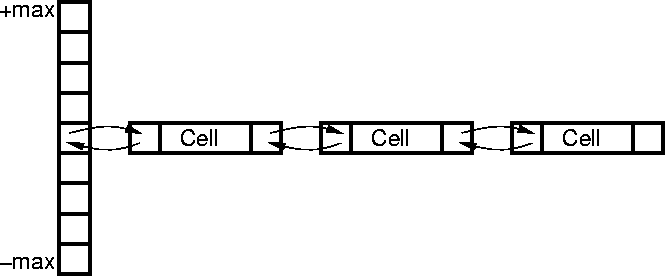 Binned by cost  constant time update
29
Penn ESE535 Spring 2015 -- DeHon
Use FM to Partition Preclass Example
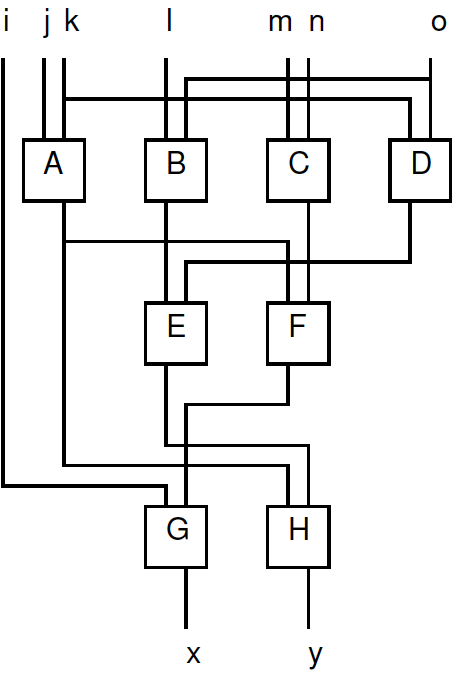 Allow partition of size 5
30
Penn ESE535 Spring 2015 -- DeHon
Use FM to Partition Preclass Example
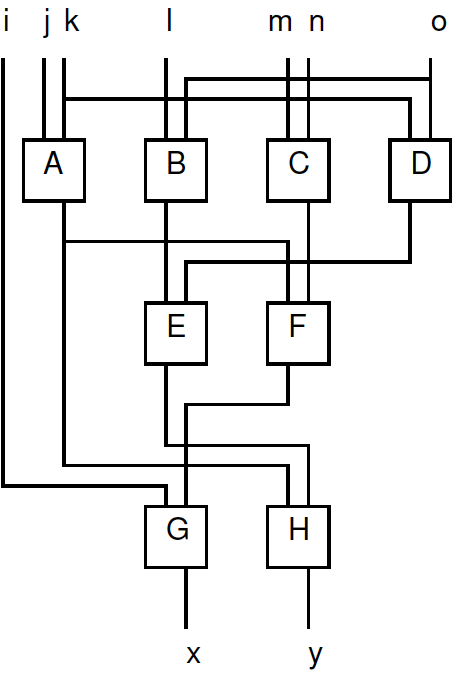 Initial Partition
Initial cut size?
Identify Gains?
31
Penn ESE535 Spring 2015 -- DeHon
Use FM to Partition Preclass Example
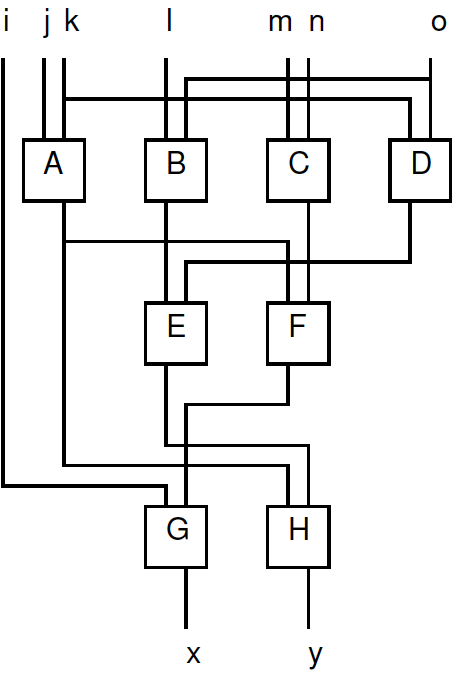 Initial Partition (cut 6)
Move lists:
Left: 
2: A
1: E, G
0: B
Right:
3: D, 
1: H
0: F
-1: C
2
0
-1
3
1
0
1
1
32
Penn ESE535 Spring 2015 -- DeHon
Use FM to Partition Preclass Example
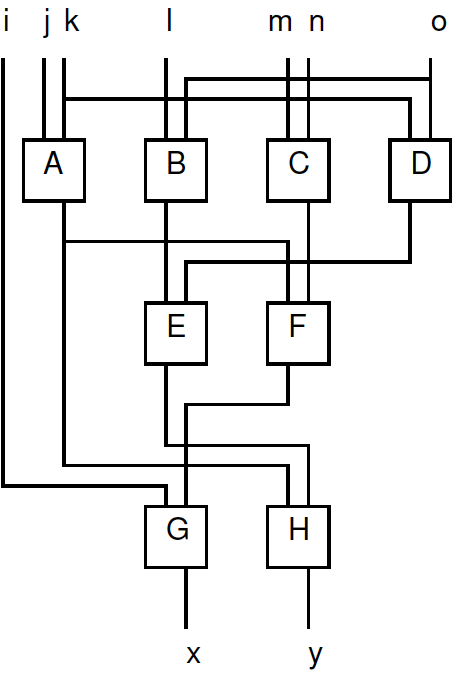 Initial Partition
Move D
  Cut: 6-3 = 3
Update Gains
2
0
-1
3
1
0
1
1
33
Penn ESE535 Spring 2015 -- DeHon
Use FM to Partition Preclass Example
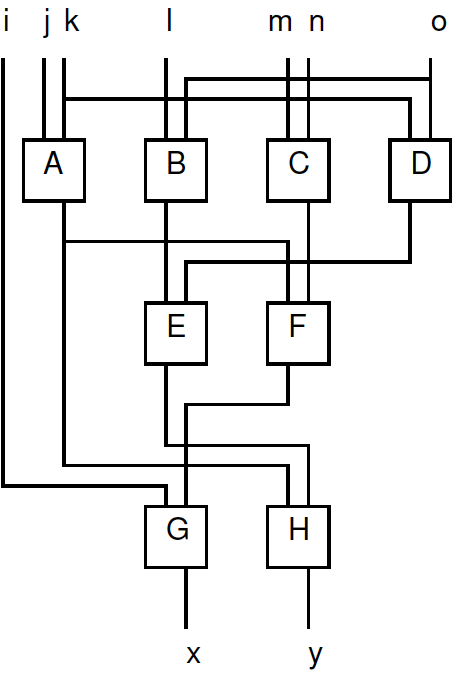 Initial Partition
Move D
  Cut: 6-3 = 3
Update Gains
20
0-2
-1
2
1-1
0
1
1
34
Penn ESE535 Spring 2015 -- DeHon
Use FM to Partition Preclass Example
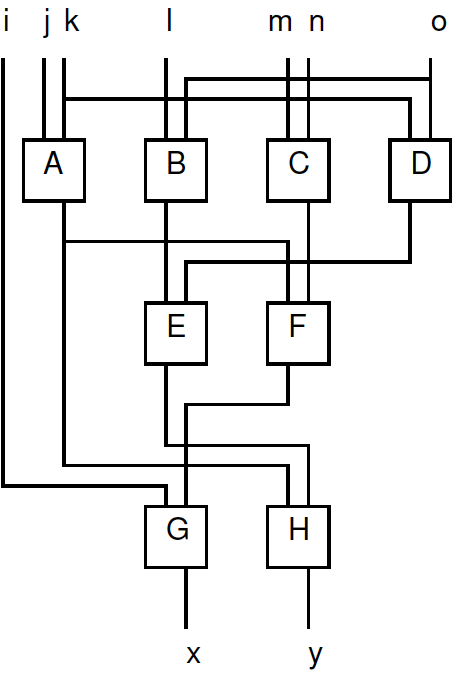 Move lists:
Left: 
1:  G
0: A
-1: E
-2: B
Right:
2:
1: H
0: F
-1: C
-2
0
-1
-2
-1
0
1
1
35
Penn ESE535 Spring 2015 -- DeHon
Use FM to Partition Preclass Example
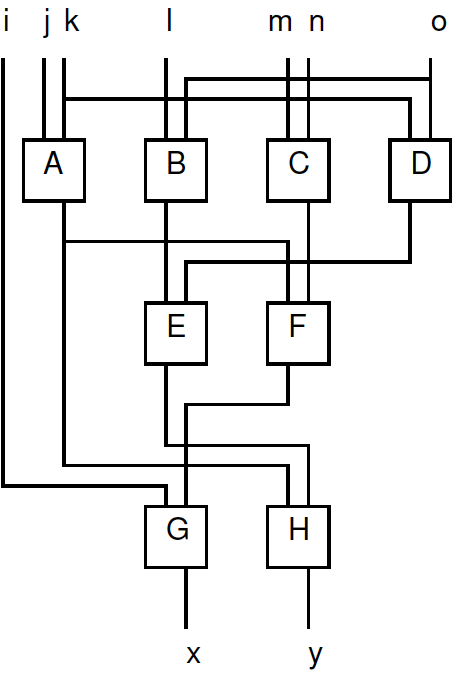 Move G
Cost: 3-1=2
Update Gains?
0
-2
-1
-2
-1
0
1
1
36
Penn ESE535 Spring 2015 -- DeHon
Use FM to Partition Preclass Example
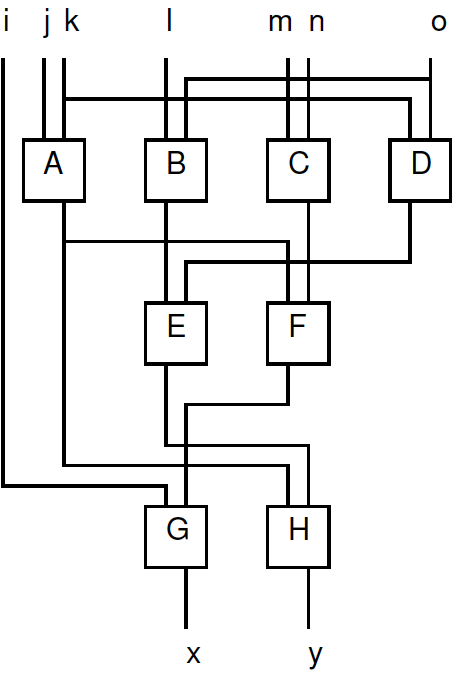 Move G
Cost: 3-1=2
Update Gains?
0
-2
-1
-2
-1
0-2
1
1
37
Penn ESE535 Spring 2015 -- DeHon
Use FM to Partition Preclass Example
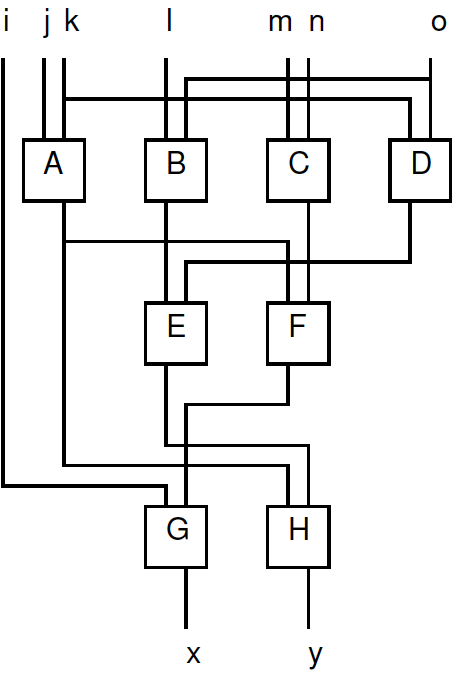 Move lists:
Left: 
0: A
-1: E
-2: B
Right:
2:
1: H
-1: C
-2: F
0
-2
-1
-2
-1
-2
-1
1
38
Penn ESE535 Spring 2015 -- DeHon
Use FM to Partition Preclass Example
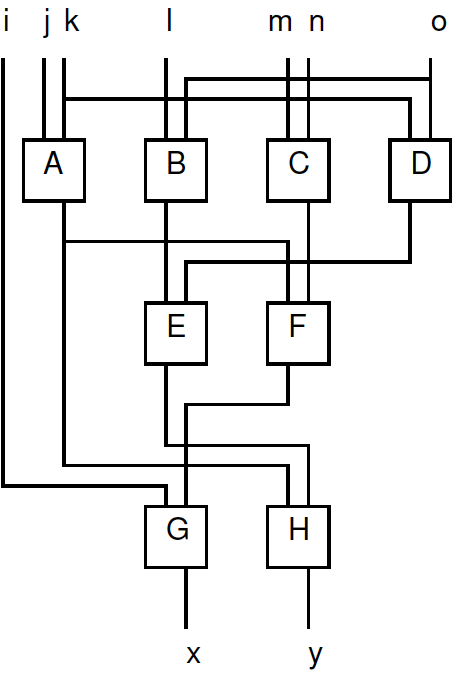 Move H
Cost: 2-1=1
Update Gains?
0
-2
-1
-2
-1
-2
-1
1
39
Penn ESE535 Spring 2015 -- DeHon
Use FM to Partition Preclass Example
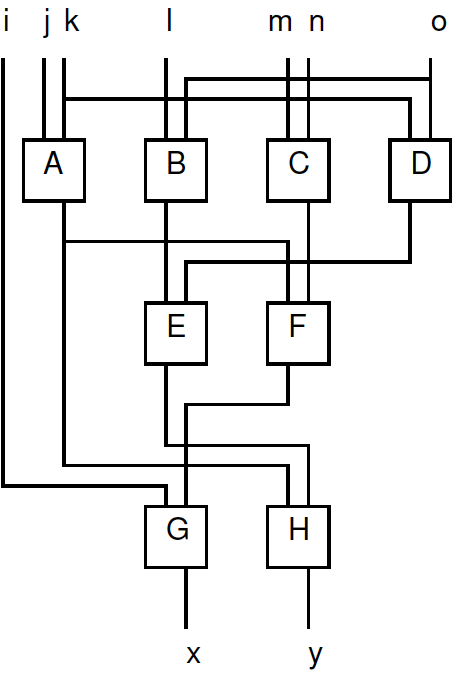 Move H
Cost: 2-1=1
Update Gains?
0-1
-2
-1
-2
-2-1
-1-3
-1
1
40
Penn ESE535 Spring 2015 -- DeHon
Use FM to Partition Preclass Example
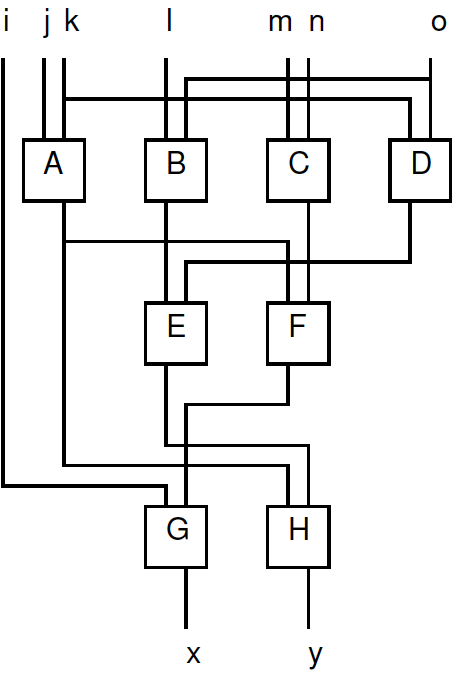 Move lists:
Left: 
0:
-1: A
-2: B
-3: E
Right:
2:
-1: C
-2: F
-1
-2
-1
-2
-1
--3
-1
-1
41
Penn ESE535 Spring 2015 -- DeHon
Use FM to Partition Preclass Example
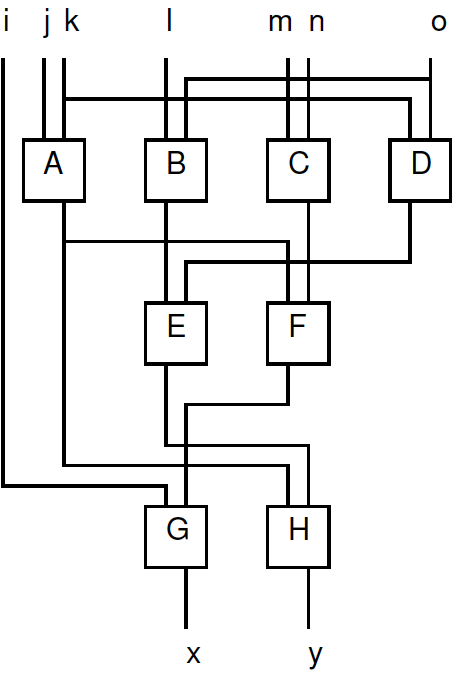 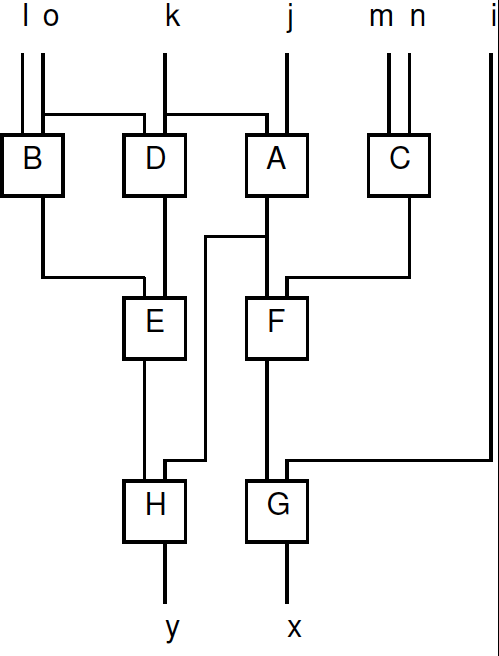 -1
-2
-1
-2
-1
--3
-1
-1
42
Penn ESE535 Spring 2015 -- DeHon
Use FM to Partition Preclass Example
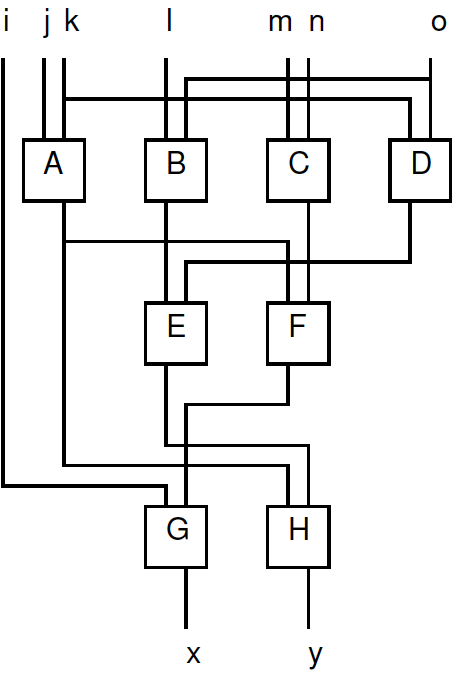 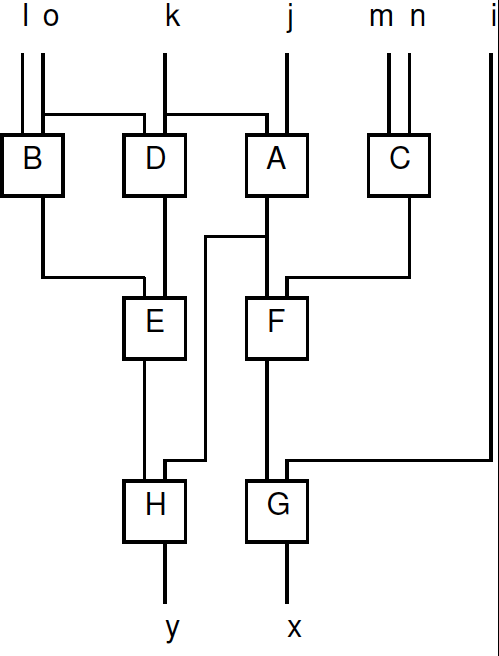 -1
-2
-1
-2
-1
--3
Gain sequence:
      +3
      +1
      +1
     (-1)
-1
-1
43
Penn ESE535 Spring 2015 -- DeHon
KLFM
Randomly partition into two halves
Repeat until no updates
Start with all cells free
Repeat until no cells free
Move cell with largest gain
Update costs of neighbors
Lock cell in place (record current cost)
Pick least cost point in previous sequence and use as next starting position
Repeat for different random starting points
44
Penn ESE535 Spring 2015 -- DeHon
FM Optimization Sequence (ex)
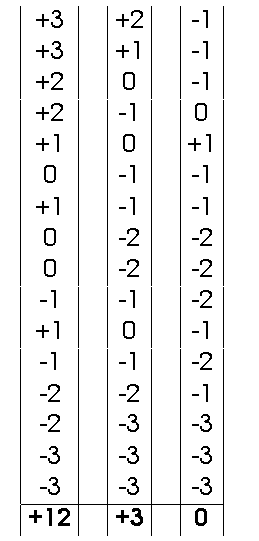 45
Penn ESE535 Spring 2015 -- DeHon
FM Running Time?
Randomly partition into two halves
Repeat until no updates
Start with all cells free
Repeat until no cells free
Move cell with largest gain
Update costs of neighbors
Lock cell in place (record current cost)
Pick least cost point in previous sequence and use as next starting position
Repeat for different random starting points
46
Penn ESE535 Spring 2015 -- DeHon
FM Running Time
Assume: 
constant number of passes to converge
constant number of random starts
N cell updates each round (swap)
Updates K + fanout work (avg. fanout K)
assume at most K inputs to each node
For every net attached (K+1)
For every node attached to those nets (O(K))
Maintain ordered list O(1) per move
every io move up/down by 1
Running time: O(K2N)
Algorithm significant for its speed 
(more than quality)
47
Penn ESE535 Spring 2015 -- DeHon
FM Starts?
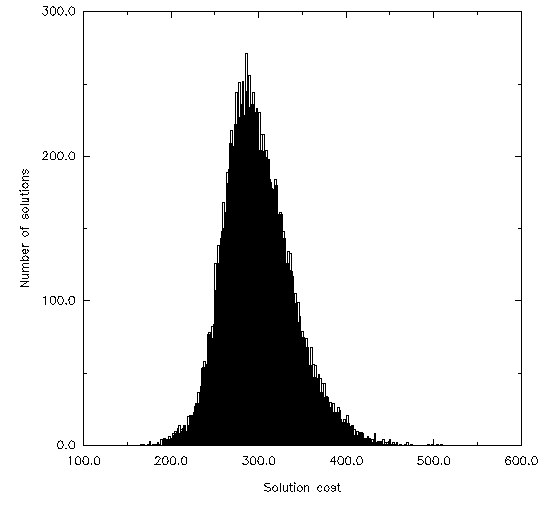 So, FM gives a not bad solution quickly
21K random starts, 3K network -- Alpert/Kahng
48
Penn ESE535 Spring 2015 -- DeHon
Weaknesses?
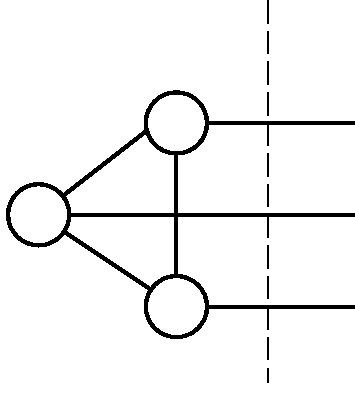 Local, incremental moves only
hard to move clusters
no lookahead
Stuck in local minima?

Looks only at local structure
49
Penn ESE535 Spring 2015 -- DeHon
Time Permit
50
Penn ESE535 Spring 2015 -- DeHon
Improving FM
Clustering
Initial partitions
Runs
Partition size freedom
Following comparisons from Hauck and Boriello ‘96
51
Penn ESE535 Spring 2015 -- DeHon
Clustering
Group together several leaf cells into cluster
Run partition on clusters
Uncluster (keep partitions)
iteratively
Run partition again
using prior result as starting point
instead of random start
52
Penn ESE535 Spring 2015 -- DeHon
Clustering Benefits
Catch local connectivity which FM might miss
moving one element at a time, hard to see move whole connected groups across partition
Faster (smaller N)
METIS -- fastest research partitioner exploits heavily
53
Penn ESE535 Spring 2015 -- DeHon
How Cluster?
Random
cheap, some benefits for speed
Greedy “connectivity”
examine in random order
cluster to most highly connected
30% better cut, 16% faster than random
Spectral (next week)
look for clusters in placement
(ratio-cut like)
Brute-force connectivity (can be O(N2))
54
Penn ESE535 Spring 2015 -- DeHon
Initial Partitions?
Random
Pick Random node for one side
start imbalanced
run FM from there
Pick random node and Breadth-first search to fill one half
Pick random node and Depth-first search to fill half
Start with Spectral partition
55
Penn ESE535 Spring 2015 -- DeHon
Initial Partitions
If run several times
pure random tends to win out

more freedom / variety of starts
more variation from run to run
others trapped in local minima
56
Penn ESE535 Spring 2015 -- DeHon
Number of Runs
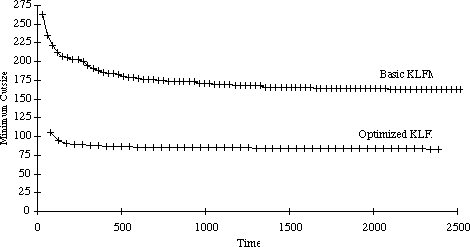 57
Penn ESE535 Spring 2015 -- DeHon
Number of Runs
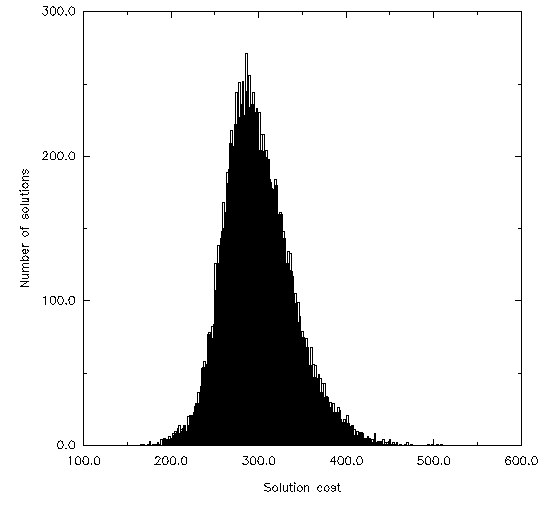 2 - 10%
10 - 18%
20 <20%
50 < 22%
…but?
21K random starts, 3K network 
Alpert/Kahng
58
Penn ESE535 Spring 2015 -- DeHon
Unbalanced Cuts
Increasing slack in partitions
may allow lower cut size
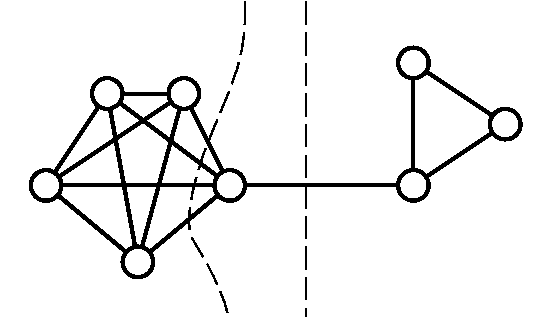 59
Penn ESE535 Spring 2015 -- DeHon
Unbalanced Partitions
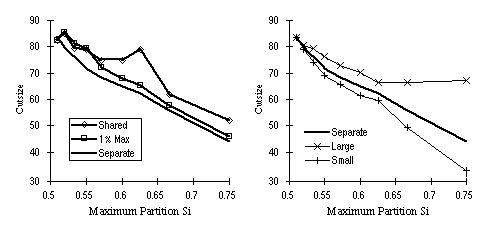 Small/large is benchmark size not small/large partition IO.
Following comparisons from Hauck and Boriello ‘96
60
Penn ESE535 Spring 2015 -- DeHon
Partitioning Summary
Decompose problem
Find locality
NP-complete problem
Linear heuristic (KLFM)
Many ways to tweak
Hauck/Boriello, Karypis
61
Penn ESE535 Spring 2015 -- DeHon
Today’s Big Ideas:
Divide-and-Conquer
Exploit Structure
Look for sparsity/locality of interaction
Techniques:
greedy
incremental improvement
randomness avoid bad cases, local minima
incremental cost updates (time cost)
efficient data structures
62
Penn ESE535 Spring 2015 -- DeHon
Admin
Reading for Monday online
Assignment 2 due on tomorrow
Assignment 3 (4, 5, 6) out today
63
Penn ESE535 Spring 2015 -- DeHon